Sigurnost na Internetu
Sigurnost na Internetu
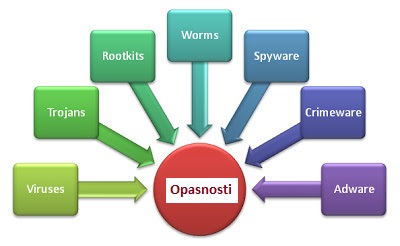 Elektroničke bolesti
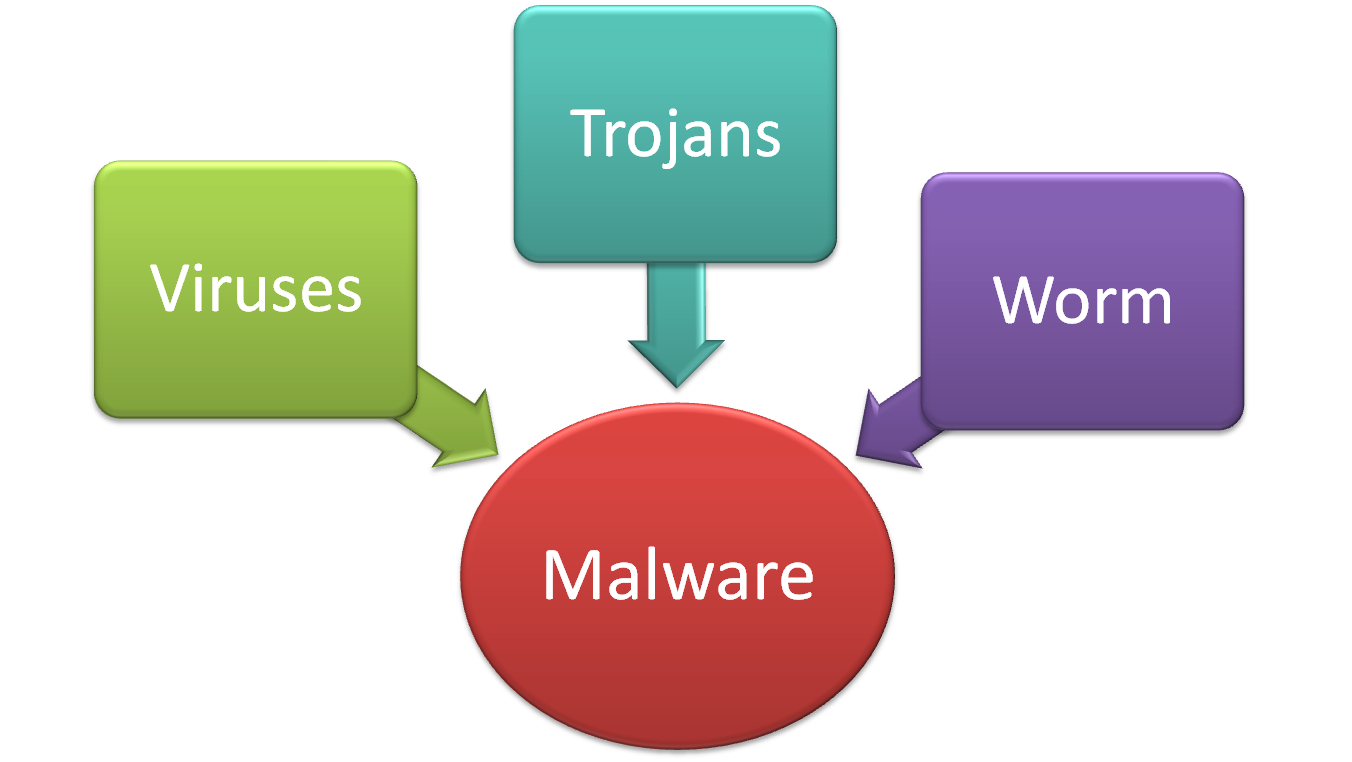 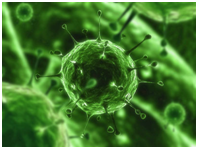 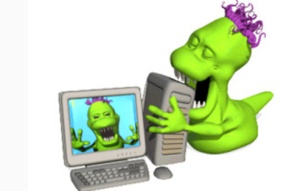 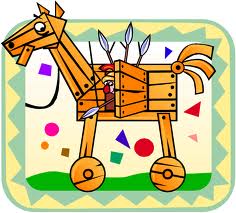 Kako se prenose elektroničke bolesti?
Kako se zaštiti?
Antivirusni program kojeg je potrebno neprestano ažurirati 
Kaspersky, 
Avast, 
AVG, 
Microsoft security essensial
Kriminal na Internetu
Kriminal na Internetu
Ekonomski e-kriminal
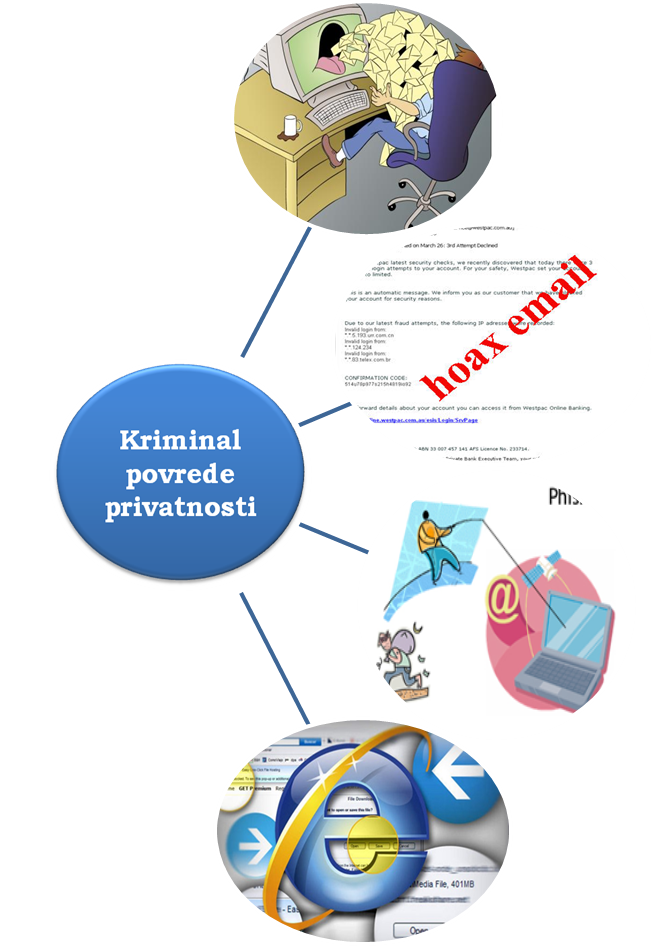 Kriminal povrede privatnosti
SPAM
HOAX
PHISHING
SOCIJALNI 
INŽENJERING
Komunikacija na Internetu
Elektroničko nasilje
Kako se zaštiti?